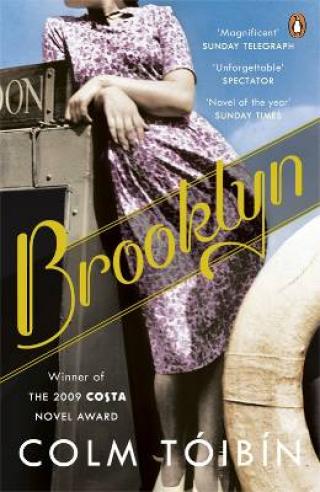 Brooklyn by Colm Tóibín
CHAPTER 1
PART ONE: it is not a specific title but it is just a reference of the component of the novel.


STUCTURE:
This part covers from page 3 to page 50
This chapter is not very long compared to the rest of the novel. Part 3 is the most relevant part. It has 104 pages.
FUNCTION:
It introduce the plot of the novel, making clear the sense and the meaning of the whole story 
 It gives the reader the reason why Eilis has to go to Brooklyn 
It have the function to present some of the main chapter of the novel 
This chapter end with the departure of the main character
CHARACTERS:
The first word of the first chapter is the name of the main character ”Eilis Lacey,sitting at window […]”
In the first page are introduced three important characters: Eilis, her mother and her sister, Rose.
In this part of the story the novelist uses more the techniques of telling
In this technique the narrator filter the characteristics of the characters, meanwhile the technique of showing strengthen the ideas of the telling technique using dialogues and descriptions of their actions.
Tóibín announce also: Miss Kelly, Father Floods and Georgina.
EILIS: is the main character. She has an Irish name. She is a static character. She is a character we feel pity for. She is poor and unemployed and for this reason she accept to work for Miss Kelly. She is psychologically dependent on someone or something. She is resigned to her Irish life. She does not have anything: freedom, money or a status quo. She feels inferior compared to her sister. She does what other people expect her to do. She also feels distant from the place where she lives in, either in her house and outside.
EILIS’S MOTHER: she influence Eilis’s life. She belive, as Eilis, that Rose is perfect. Eilis and her mother do not have a spontaneous relationship. She does not put as much attentions on her as she doer with Rose ” ‘I’m starving,’ Rose said, ‘but I’ve no time to eat.’ ‘I’ll make a special tea for you later,’ her mother said. ‘Eilis and myself are going to have our tea now.’ “
ROSE: she is idealised by Eilis. Rose is dynamic and charming, the complete opposite of Eilis. She is the most important person in the family because she takes care of their economic situation. She is going to introduce Eilis to father Floods, trying to help her with a better future.
MISS KELLY: she is represented with the techniques of showing. She represent the Irish close and provincial mentality of that time. She’s a powerful figure and she feels more important than everyone ” Miss Kelly slowly came down stairs into the hallway turned on the light. ‘Now,’ she said, and repeated it as thought it were a greeting. She did not smile[...]”   
FATHER FLOODS: it is described by physical appearances. He is tall. He has a mixture of British and American accent. He offers to Eilis a better job in Brooklyn.
GEORGINA: she not a very relevant character. She meet Eilis on the boat. She help her with seasickness.
SETTING:
In the catholic Ireland. Friary Street in Enniscorthy.
Religion is a central point  the person who suggested Eilis to move to the U.S.A. was a priest.
In the 1950s. In this part you cannot really understand when this story take place.
He wanted to show the difficulties of living in Ireland in the 50s.
He wanted to demonstrate how emigration was really like, seen from the point of view of the protagonist.
There is an atmosphere of oppression, in the family (because everything rotate around Rose) and outside (because of the old mentality of the people). 
There is no privacy, everyone know everything of everybody. ”[…]oh, the whole town, anyone who is anyone comes into the shop and I hear everything.”
Idea of a small town in which is important other people’s opinion ” ‘Oh god,’ her mother said. ‘what would an American priest like for his tea? I’ll have to get cooked ham’ […]”
NARRATIVE:
The narrator is in third person and omniscient.
The narrator shows us the story from Eilis’s point of view and, sometimes other characters. The novel is shown from different prospective
There are a lot of dialogues. They give a better idea of what the characters are like. The reader can personally  judge the actions of the figures.
USE OF LANGUAGE:
the vocabulary is easy and full of details. It is a mixture of formal and informal style. It is catchy and involving.
There are some references to the Irish language  Eilis’s name, the name of the town etc..
The writing is emotional because it involves the reader.
There is a fluent reading.
THEME & MESSAGE
The theme and messages presented in this chapter are:

Unemployment  Eilis and her family 
Poverty ” ‘She thought of going to England,’ her mother said, ‘but the boys said to wait, that it wasn’t the best time there, and she might get only factory work’ […]2  
Immigration viewed as the only opportunity to live a better life
The will to escape form a community in which rule a close mentality and provincialism
POSITION OF THE READER:
The reader feels involved in the story 
He/she uses imagination
He/she lives together with Eilis her fears and emotions
He/she is able to understand, after having read the first chapter, the decision of the protagonist to leave Ireland
CONNECTION TO THE FOLLOWING CHAPTERS:
This chapters create a circular relation to the ending one.
It introduces characters that is important to know when Eilis goes back to Ireland.
It introduces the Irish community that is going to be present in all the novel
It is relevant to show the differences between the poorly lifestyle of Ireland the better future and possibilities in America
CREDITS:
Bertoldi Sofia
Soranzo Annalisa
Tavian Anastasia
Vicenzino Gessica